fiduciary OBLIGATIONS:THE FIDUCIARY RELATIONSHIP
Presented by Harry Goslett
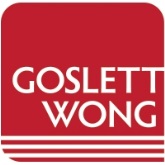 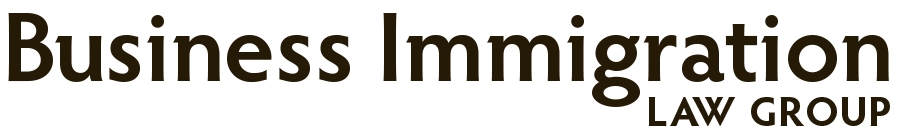 Business Immigration Law Group
2
Fiduciary obligations
THE FIDUCIARY RELATIONSHIP:

Trust like.

Characterized by elements of trust, loyalty, confidentiality, and good faith i.e. trustee and beneficiary; guardian and ward; Director and corporation; solicitor and client; doctor and patient; parent and child.

One party has undertaken to act in the best interests of another and the other party is inherently vulnerable to the unilateral exercise of discretion or power by the other.

The vulnerable party must trust or rely on the other not to use that discretion or power to his or her detriment and the party holding the power has a corresponding responsibility not to betray that trust.
Business Immigration Law Group
3
Fiduciary obligations
The law imposes certain obligations on the fiduciary from betraying the trust or loyalty that lies at the heart of the relationship.

The law not only protects the legitimate expectations of the vulnerable person but also reinforces the integrity of the relationship in general, as they are valuable to society.
Business Immigration Law Group
4
Fiduciary obligations
An immigration consultant or lawyer has a high degree of expertise and knowledge upon which the client must rely.

The client is inherently vulnerable as a result of the asymmetry in knowledge and expertise.

The fiduciary is able to influence the decisions of the client and inherent in the relationship is the understanding that influence will be exerted impartially and with the sole purpose of furthering the best interests of the client, and that the personal interests of the fiduciary will not affect the way this power is exercised.
Business Immigration Law Group
5
The Nature of the Duty:
The consultant/lawyer is subject to obligations beyond the general duty of care owed to the client.

They must completely subordinate their personal interests to those of the client.

Some aspects of this duty – full disclosure; confidentiality; prohibition against personal gain; avoidance of conflicts of interest.
Business Immigration Law Group
6
The Nature of the Duty:
The fiduciary obligation may arise prior to the formal inception of the relationship and will likely still exist long after the formal relationship is terminated.

The onus will be on the consultant/lawyer to disprove any presumption that their actions have been motivated by self-interest.

The fiduciary in breach will not be able to escape liability on the grounds that he/she acted in good faith.

It is the fact of departure from adherence to the client's best interests, rather than an evaluation of the fiduciary's motive in the departure, that constitutes a breach.

It is not necessary for the fiduciary to have actually profited personally from the breach…even if the services were rendered gratuitously, fiduciary duties may still arise.

The fact that the client may have benefited from the breach, nor the fact that the client may have suffered the loss in any event, is not an excuse.
Business Immigration Law Group
7
Consequences of a breach
Any profit must be disgorged and the client must be compensated for losses.

Damages awarded for breach of fiduciary duty are potentially very extensive... more so than those that would ordinarily be available for simple negligence or breach of contract.

Damages are not necessarily limited on grounds that the injury suffered was not reasonably foreseeable or that it could have been avoided.
Business Immigration Law Group
8
Consequences of a breach
In the case of Hodgkinson v. Sims (1994), 57 C.P.R. (3rd) 1, a tax accountant had advised a stockbroker to invest in a particular real estate project. The accountant had a financial relationship with the promoters of the project but did not disclose this fact to the stockbroker. The stockbroker made the investment, but subsequently suffered huge losses when the property market crashed. The court found that a fiduciary relationship existed between the parties, and that the accountant had breached his duty in failing to reveal his financial interest in the project. Even though it was found that the investment was made at fair market value, the accountant was still liable for the losses sustained by the stockbroker as a result of the collapse of the property market. The reason was that the stockbroker would not have made the investment in the first place had the accountant not breached his fiduciary duty. There is little reason to think that the result would have been any different had the case concerned an immigration consultant advising an immigrant investor.

The courts have stated they will award damages to achieve "just and equitable" results… fraud versus no intentional disloyalty.
Business Immigration Law Group
9
Aspects of fiduciary duty:
The nature and scope of fiduciary obligations may vary significantly across different relationships and situations.

The scope and intensity of fiduciary obligations in a particular case will depend on the nature of the relationship and the legitimate expectations of the parties in the circumstances i.e. where the client is particularly vulnerable to the exercise of discretion by the fiduciary because of language problems or lack of familiarity with the subject on which he or she seeks advice, the law will impose a higher standard of conduct to ensure the fiduciary's fidelity to the interest of the client.

Where there is a clear mutual understanding that the fiduciary acts only with respect to certain matters, and the client is fairly sophisticated, the fiduciary duties may be correspondingly restricted.		

cont.
Business Immigration Law Group
10
Aspects of fiduciary duty:
Prohibition against personal gain is perhaps the most important obligation in a fiduciary relationship.

The law will not allow the fiduciary to use his or her position to reap a personal gain, apart from the consideration he or she receives for undertaking that obligation.

This extends to the use of any property of the client that is entrusted to the fiduciary, the use of any information that is imparted in confidence by the client, and to any opportunities which come to the fiduciary by virtue of the professional relationship.

No secret commissions or payments from third parties.



cont.
Business Immigration Law Group
11
Aspects of fiduciary duty:
The law will not permit a professional consultant or lawyer to use his or her influence over the client in a way that benefits the consultant/lawyer personally.

It is not a defense that the consultant/lawyer did not make a profit, or that the client would not have taken advantage of the opportunities created by the relationship, or that the client would have incurred the loss in any event.

The fact that the fiduciary sought to benefit personally from his or her position without the clear consent of the client is sufficient to constitute a breach.

Where the professional reaps a personal gain from the relationship he or she will be required to disgorge the benefit, and compensate the client for any injuries suffered.
cont.
Business Immigration Law Group
12
Aspects of fiduciary duty:
Full disclosure is a central feature of the fiduciary obligation.

Duty to be fully candid and honest with the client and to disclose all material information.

Disclosure is particularly important in the context of potential conflicts of interest.

Where the client enters into a business transaction with the consultant/lawyer or third party on the advice of the consultant/lawyer, the consultant/lawyer must disclose fully his or her position with respect to the transaction.

Failure to disclose to the detriment of the client may open the consultant/lawyer to liability for any losses suffered.

Errors or omissions by the consultant/lawyer must be promptly communicated to the client.
Business Immigration Law Group
13
Confidentiality of information:
Information imparted by the client must be kept strictly confidential unless the client clearly authorizes its disclosure or disclosure is otherwise required by law.

Information imparted in confidence cannot be used for the benefit of the consultant/lawyer, for the benefit of a 3rd party, or against the interests of the client.

This applies to information imparted before any formal consulting relationship is entered into and continues to apply for an indefinite period after the relationship is terminated.

Wrongful dismissal example.
Business Immigration Law Group
14
Confidentiality of information:
The Ontario High Court of Justice in the case of Szarfer v. Chodos, 54 O.R. (2d) No.256, April 24, 1986: a lawyer represented a man in an action for wrongful dismissal. The man disclosed to the lawyer, that as a result of losing his job, he was under significant stress, having marital problems and had become impotent. The lawyer subsequently entered into an adulterous sexual relationship with the client's wife. The court found that the lawyer had misused the information imparted to him in confidence against the interests of his client and thus was in breach of his fiduciary duties. The court found the defendant was liable for medical expenses and for general damages of $30,000.

Consultant/lawyer should avoid placing themselves in a position that may result in a conflict of interest i.e. representing more than one member of the same family whose interests could potentially diverge...there will be a presumption that confidential information has been passed.
Business Immigration Law Group
15
Adherence to client's instructions:
Consultant/lawyer should always adhere strictly to the client's instructions when acting on their behalf.

If a dispute arises the onus will be on the consultant/lawyer to justify the course of action taken.

The onus is on the consultant/lawyer to show he or she was following the client's instructions.
Business Immigration Law Group
16
Conflicts of interest
A conflict of interest occurs where the consultant/lawyer has some personal interest or secondary duty that is adverse, or even merely inconsistent in some respect, with his or her fiduciary duties to the client.

The fiduciary duty includes a duty not to allow any conflict of interest to arise that may compromise your ability to pursue the best interests of your client.

If a consultant/lawyer acts for two clients who are adverse in interest, there is a presumption that any confidential information imparted by one has been shared with the other.

The failure to disclose a conflict is clearly a breach of fiduciary duty.

If the client is unaware that the consultant/lawyer is in a position of conflict and relies on their advice and subsequently suffers injury, the consultant/lawyer may be liable for that loss, even if the advice itself was not wrong in any respect.
cont.
Business Immigration Law Group
17
Conflicts of interest
Serving more than one master i.e. acting for several members of one family on immigration matters. The consultant/lawyer should advise the clients whose interests may potentially conflict that he or she will only be able to advise them to the extent that their interests do not diverge. In the event the interests do diverge you should ensure that the clients obtain independent advice.

Even where a consultant/lawyer no longer advises the client, there may be a conflict of interest by taking on a client whose interests are adverse.


cont.
Business Immigration Law Group
18
Conflicts of interest
Transactions with the client: i.e. where the consultant/lawyer has business dealings with the client, or borrows money from, or lends money to, the client. This will result in the consultant’s/lawyer's interests being at least partially adverse to those of the client, which will conflict with their fiduciary duty.

If the client enters into such a transaction and subsequently suffers a loss or disputes the fairness of the terms of the transaction, the onus will be on the consultant/lawyer to show that no undue influence was exerted and that full disclosure was made, and that the terms were fair. 

Failure to rebut this presumption may result in the consultant/lawyer being liable for any losses suffered by the client.

Gifts from the client will be scrutinized closely to ensure no undue influence was exerted.
 cont.
Business Immigration Law Group
19
Conflicts of interest
Secret interests or commissions i.e. a financial interest in a project; a financial relationship with the promoters; receiving a commission or kickback as a result of an investment... These present a clear conflict of interest.

The fiduciary has a duty to provide uncompromised impartial advice to the client.

The consultant/lawyer may be liable for any loss the client suffers on an investment or transaction even if the loss has nothing to do with the existence of a conflict. The client need only establish that he or she would not have made the investment if he or she had known of the conflict.



cont.
Business Immigration Law Group
20
Conflicts of interest
Investor program – failure to disclose commission from promoters – client could argue they could have gotten into Canada under a different category or would have made a different investment, or would not have come to Canada but for the breach of the consultant's/lawyer's duty.

Do not advise clients on matters in which you have a financial interest. If the consultant/lawyer does receive any such benefits, the onus will be on them to show that the conflict was fully disclosed to the client and that the client understood the consultant's/lawyer's position.

It must be shown that the client was in a position to make an independent, informed decision that was not subject to undue influence by the fiduciary.
Business Immigration Law Group
21
Competence vs. Fiduciary Duty
Consultants and lawyers have a duty not to take on any cases that they do not have the skills to deal with or do not understand how to deal with. Failure to adhere to this duty can result in discipline by the appropriate regulatory body.  If you knowingly take on a case you are not competent to deal with and cannot do then this is a breach of fiduciary duty because you know the client is relying on you; you know the client will suffer because of that reliance; and the result is that the client does suffer.
Business Immigration Law Group
22
Penalties for breach of fiduciary duties:
In most cases a breach would be dealt with by way of civil litigation rather than criminal prosecution.  If a case is prosecuted criminally the breach would normally lead to jail time and restitution upon conviction.  Examples would be fraud against the public such as a Ponzi scheme.

If the matter is prosecuted civilly the penalty would normally be full restitution to compensate the beneficiary for all of their losses.

Alternatively where there is a breach of fiduciary obligations by a lawyer or immigration consultant a formal complaint to the appropriate regulatory body would also be common and could result in a suspension from practice as well as restitution to the client.
Business Immigration Law Group
23
Fiduciary Duty – Immigration Officers
Immigration officers are peace officers under both the criminal code and the IRPA.
They have a fiduciary duty to the public in general but not to an individual.
They must never act unfairly.
They have a duty to act fairly based on a statutory power.  “Fair” is relatively broad in nature and it does not require a decision to be correct but it must be competent.  They must act in a professional way and in a reasonable way in accordance with their statutory power.  Their decisions must be made on the facts and they must consider the facts dispassionately and have a good faith belief that the facts they are acting on are probably correct.
Business Immigration Law Group
24
Conclusion:
The relationship between a professional immigration consultant/lawyer and the client is one of trust and confidence which carries with it certain responsibilities and obligations.

The fiduciary must not take advantage of his or her position or influence over the client to reap a personal benefit.

 The fiduciary must be fully honest and candid with the client and disclose all material information.

 Client information must be kept in the strictest confidence unless disclosure is clearly authorized by the client.

Seek clear instructions from the client and adhere to them.

Avoid placing yourself in a position where your fiduciary duties to a client may be compromised.
 cont.
Business Immigration Law Group
25
Conclusion:
Where a conflict of interest or duties does arise, you are obligated to make full and candid disclosure of your position.

Your disclosure should be in writing and you must ensure it is fully understood by the client.

You must ensure that the client is in a position to make an informed and independent decision on the matter.

In some cases you may be forced to cease acting on behalf of the client.

Quite independently of the enforcement of these obligations by the courts, the duty of the consultant/lawyer to maintain the trust and confidence reposed in him or her by the client is also a matter of personal and professional integrity.